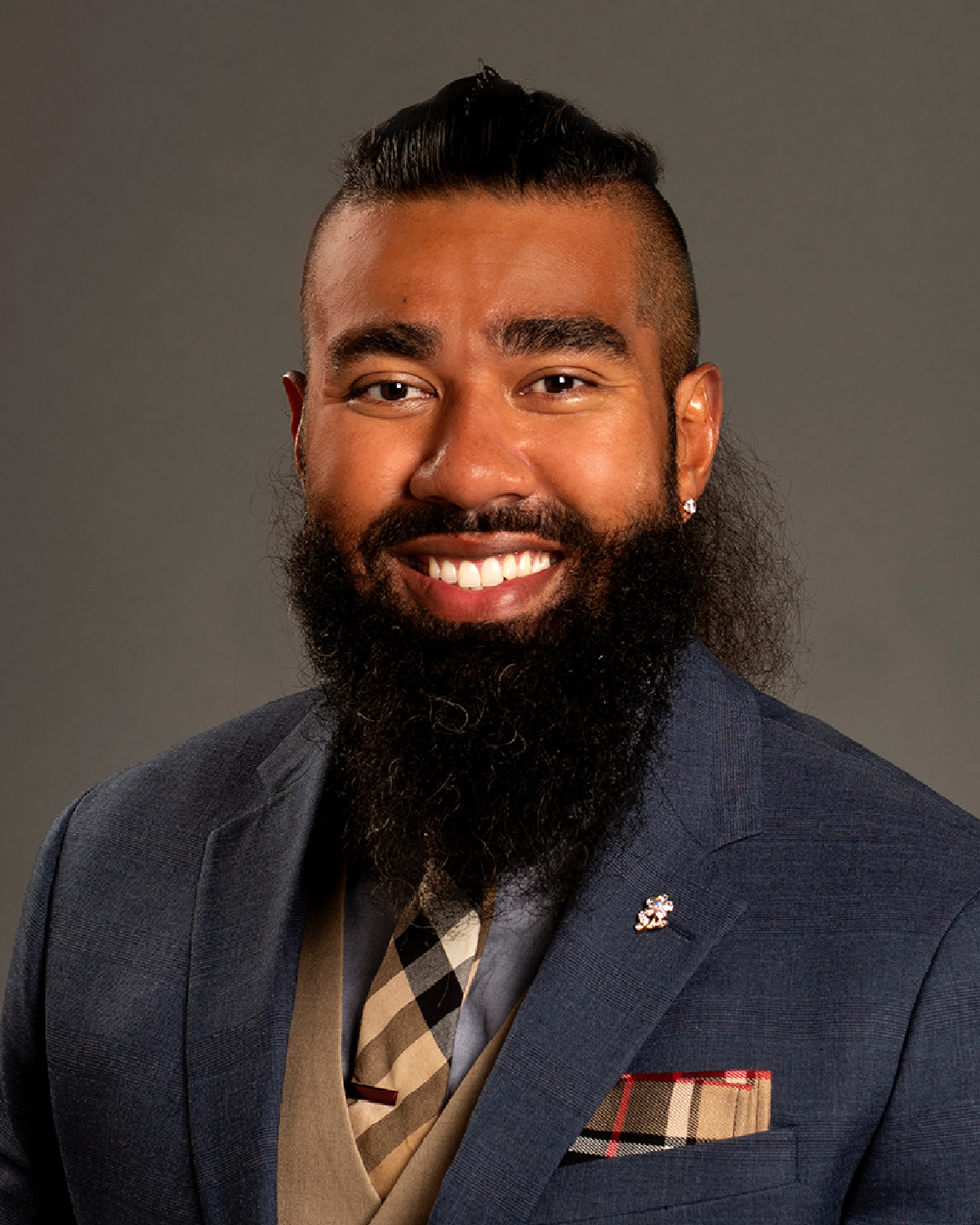 Safe Space v. Brave Space
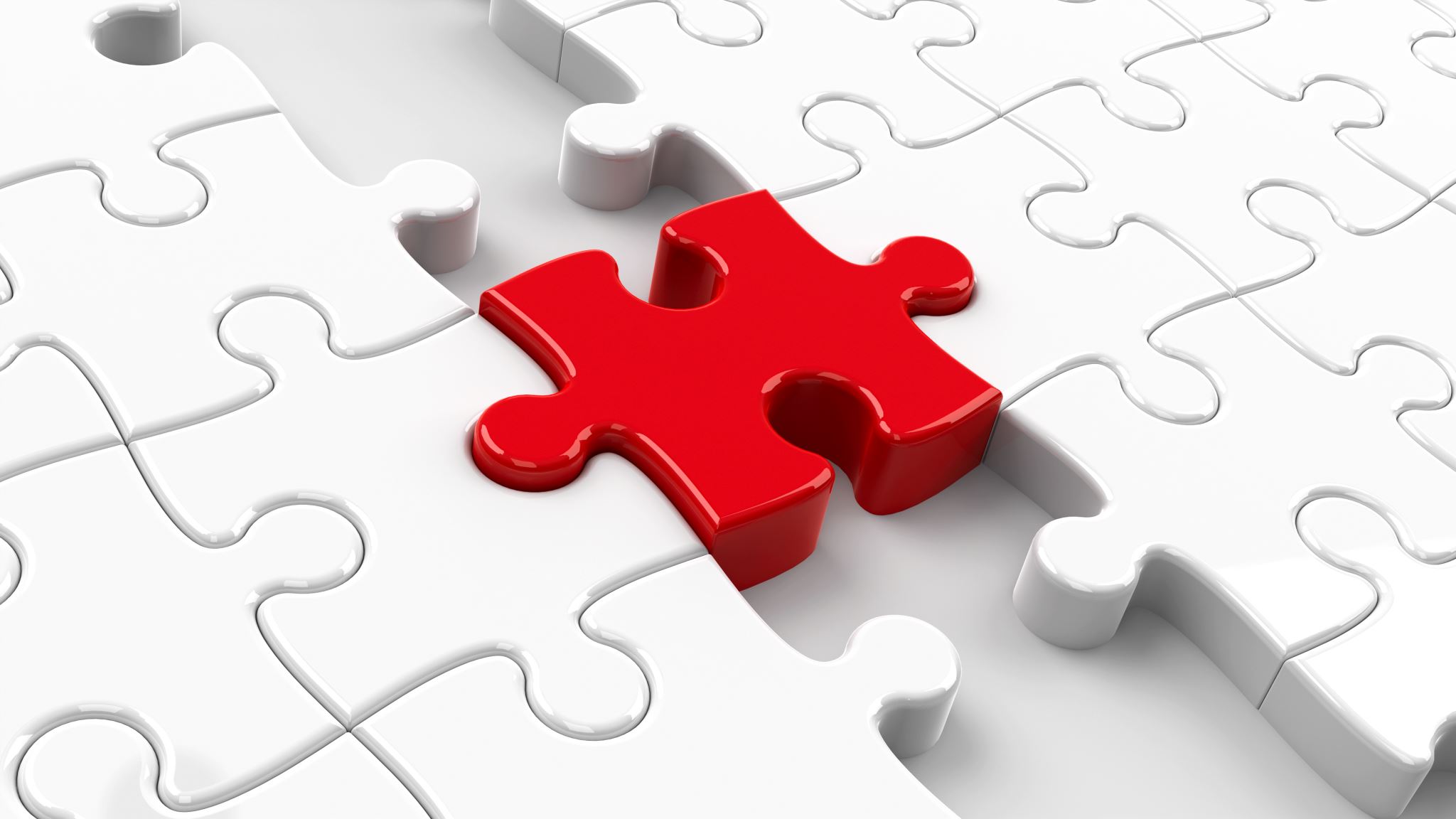 By Your Name
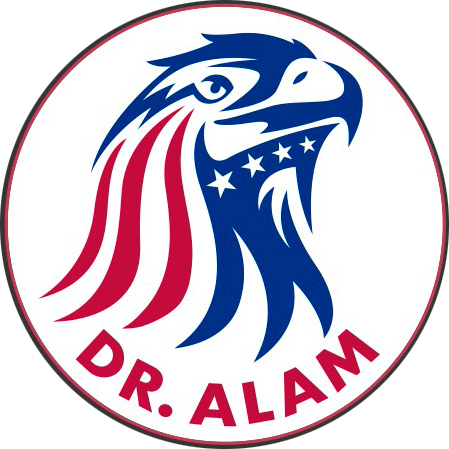 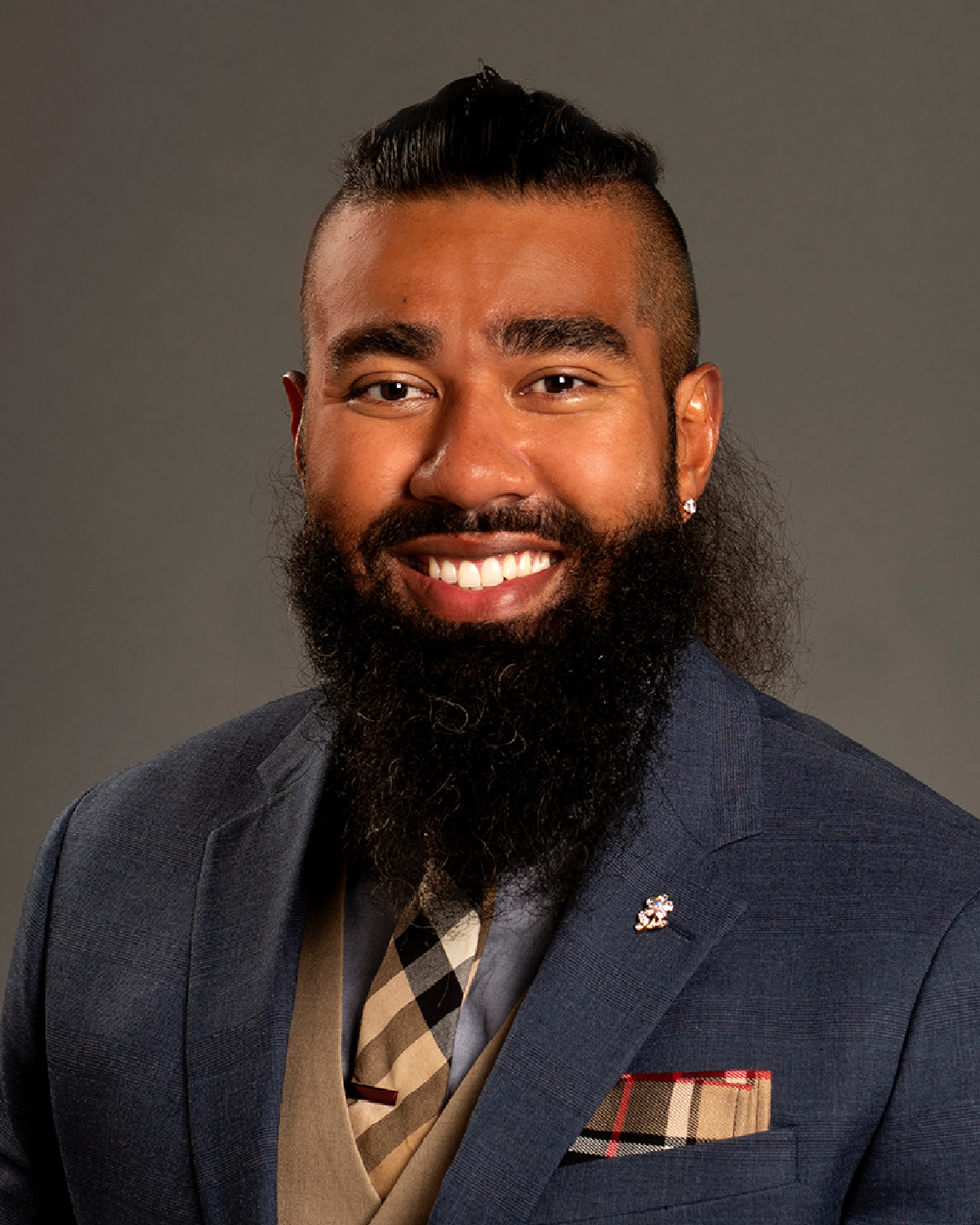 Presenter Introduction
Upload a picture of yourself
Bullet point list of your professional and academic credentials
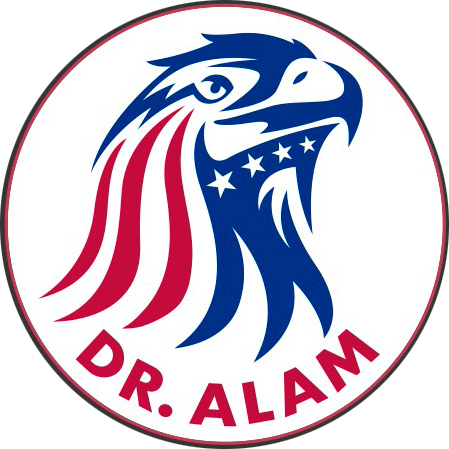 Your Name
2
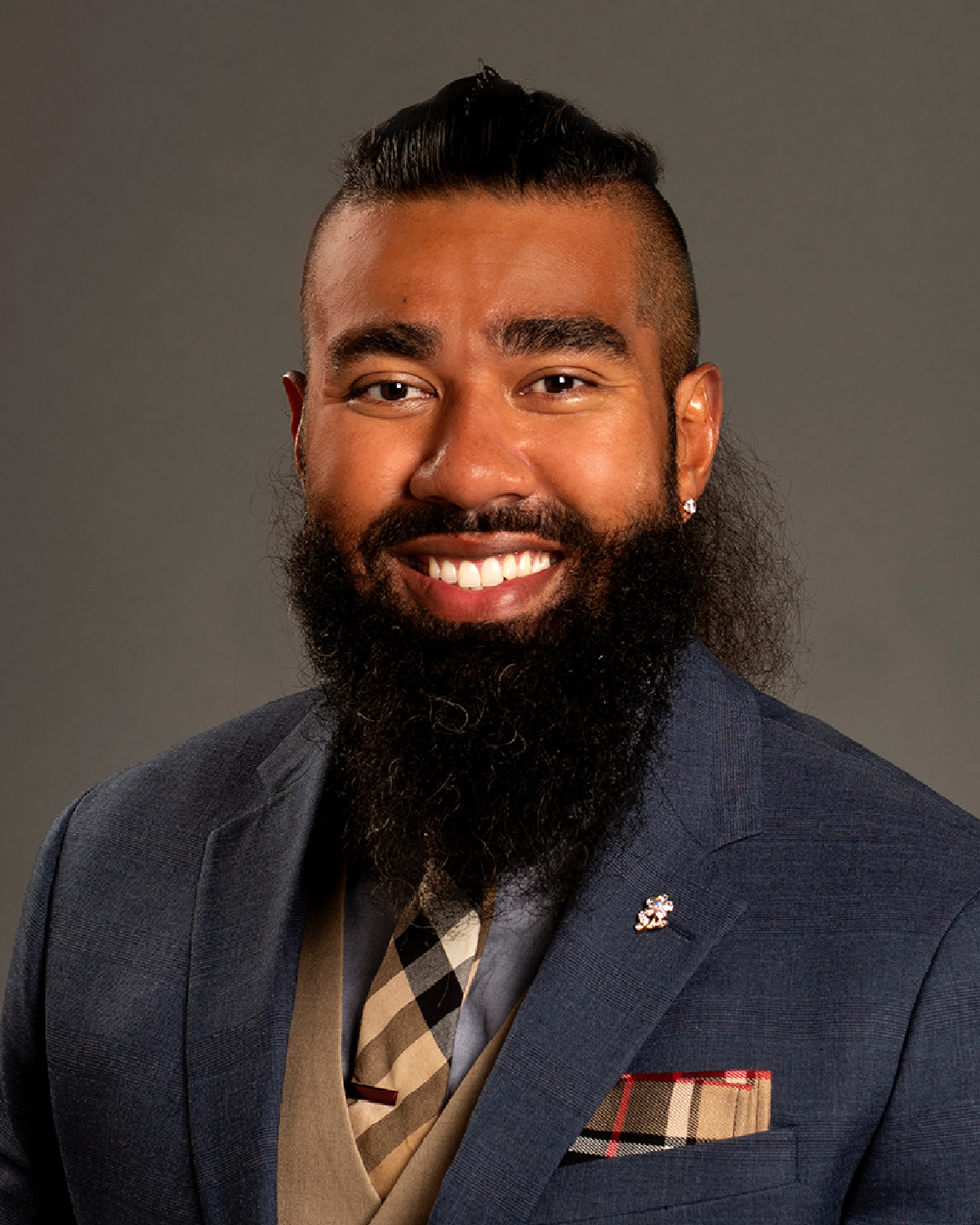 What is a safe space?
Bullet points detailing what a safe space is
Upload picture related to safe spaces
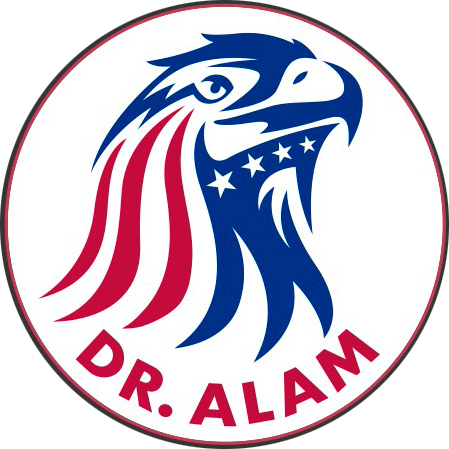 Your Name
3
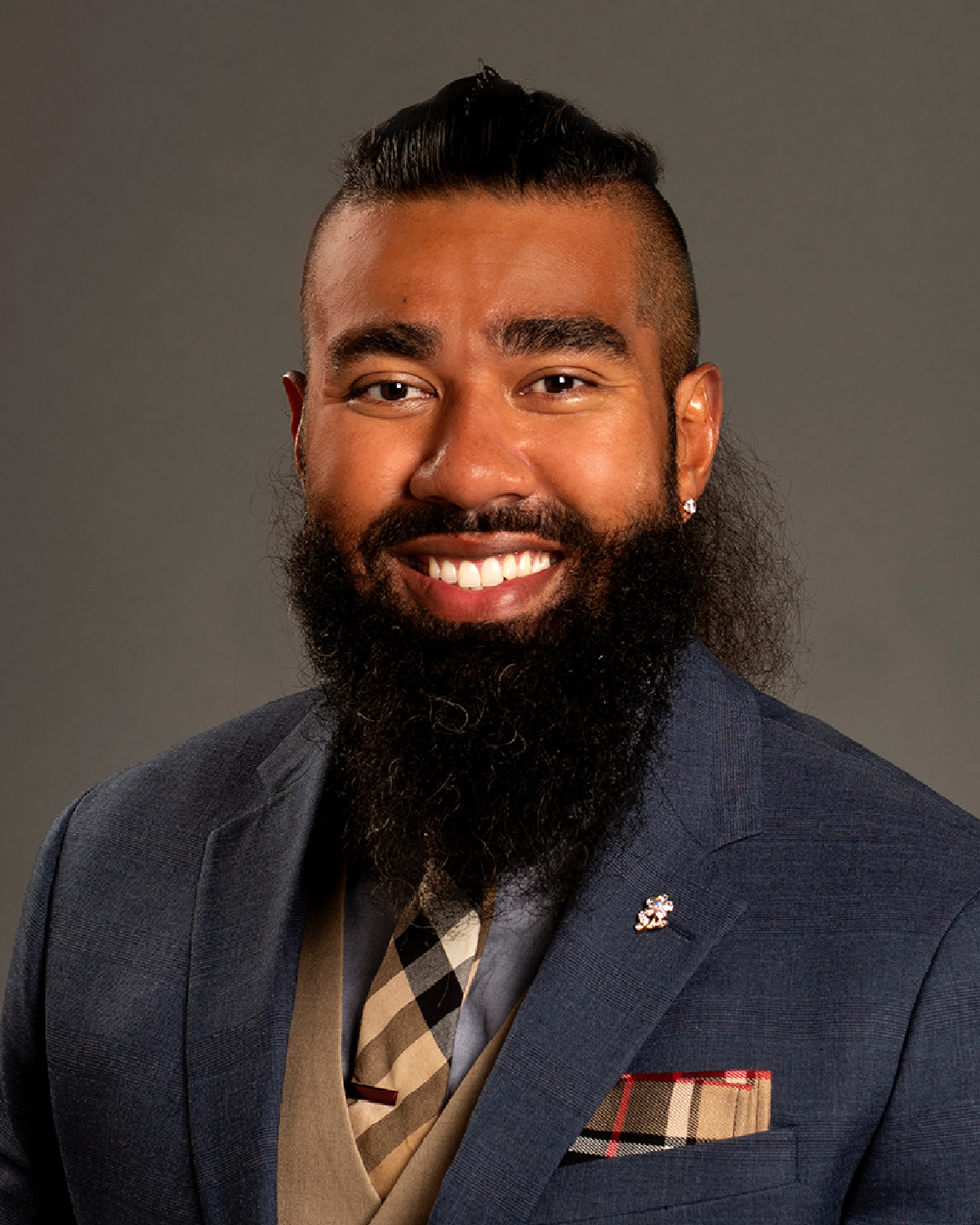 What is a brave space?
Upload picture related to brave spaces
Bullet points detailing what a brave space is
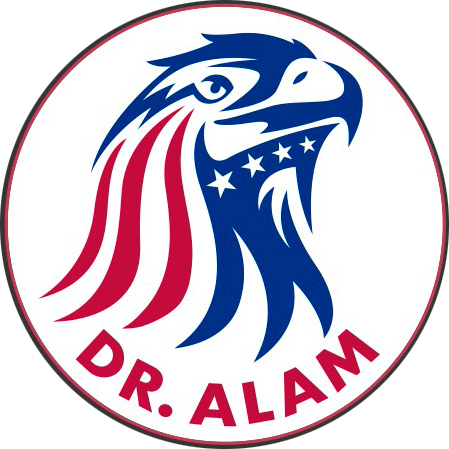 Your Name
4
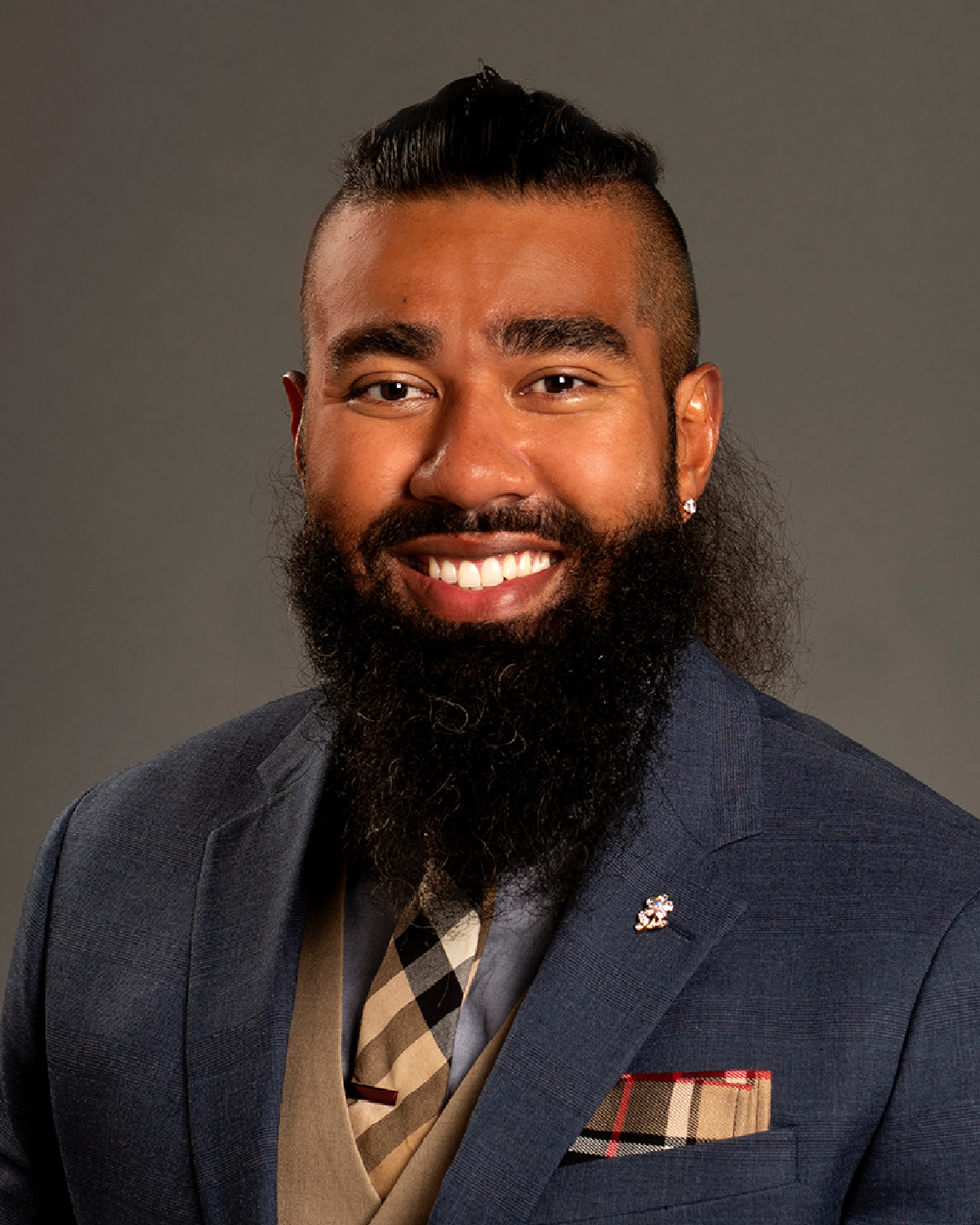 Safe Space Pros & Cons
Pros
Cons
Bullet point list of safe space pros
Bullet point list of safe space cons
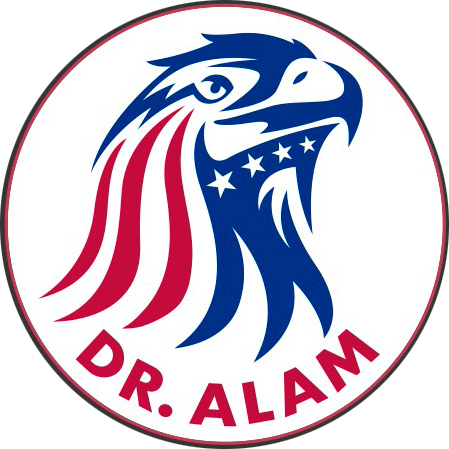 Your Name
5
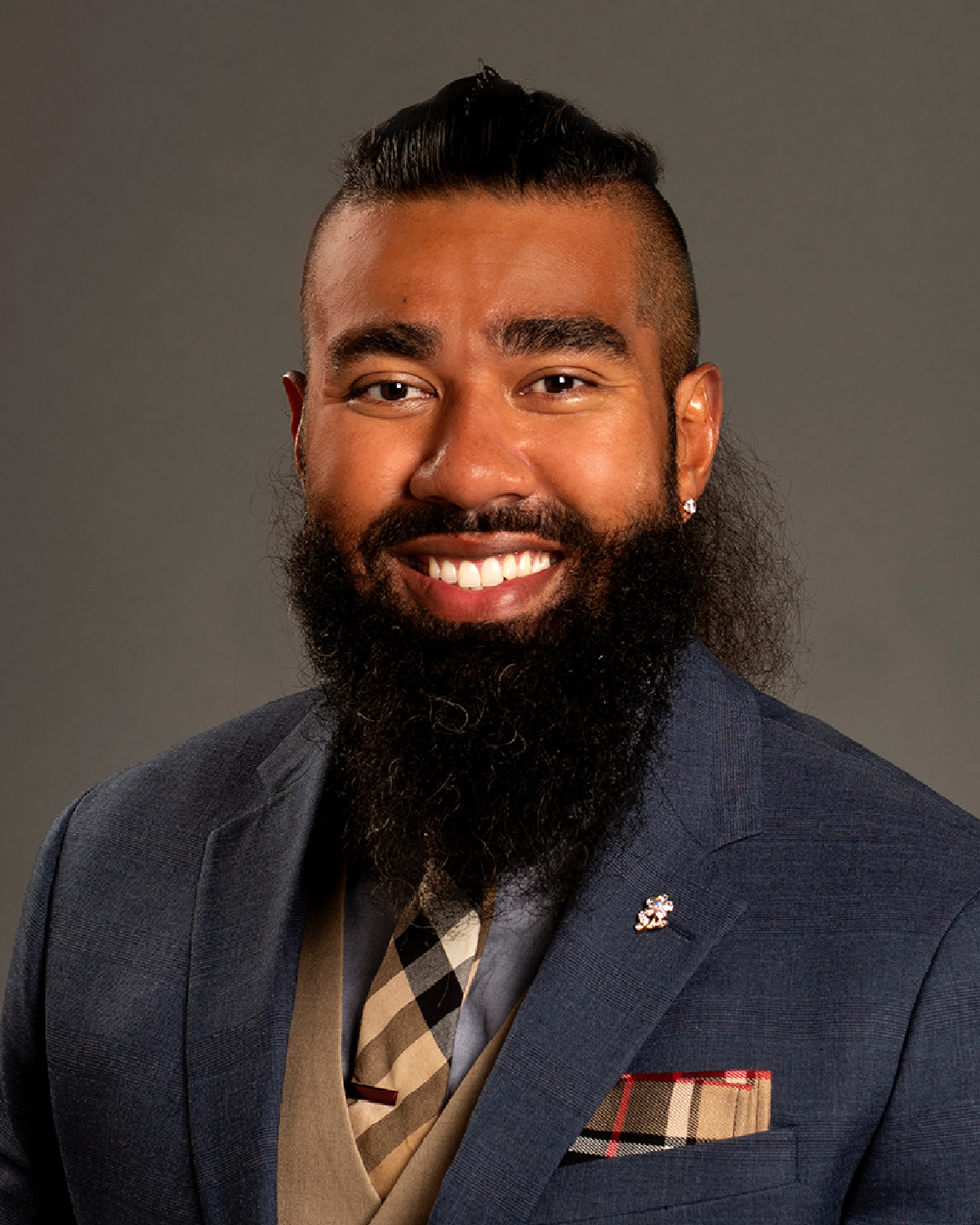 Brave Space Pros & Cons
Pros
Cons
Bullet point list of brave space pros
Bullet point list of brave space cons
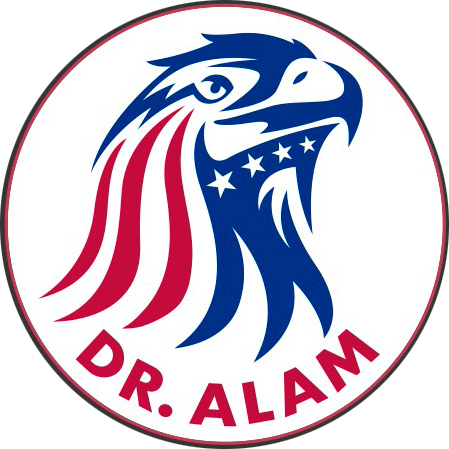 Your Name
6
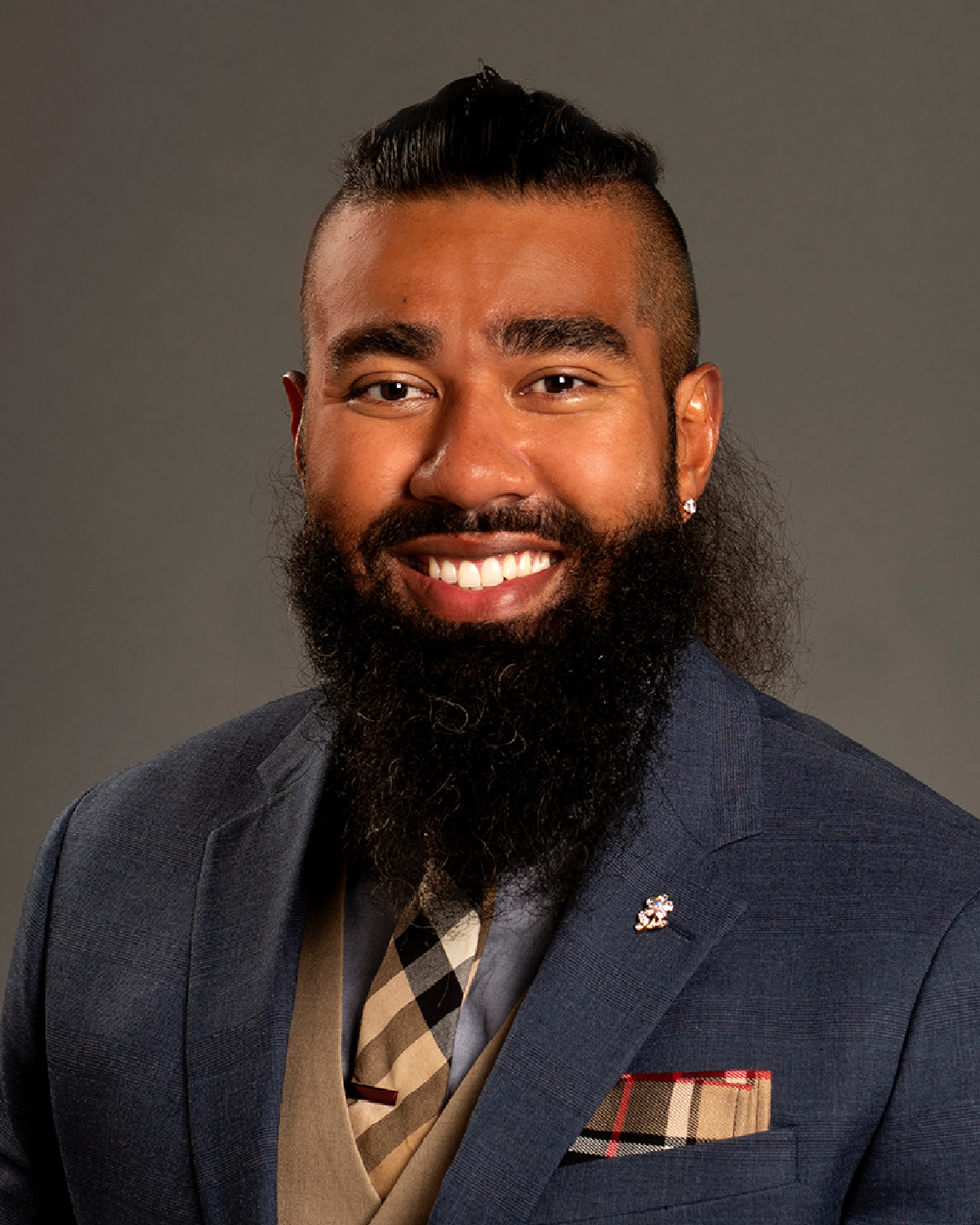 Persuade Your Audience
TO SEEK SAFE SPACES INSTEAD OF BRAVE SPACES
TO SEEK BRAVE SPACES INSTEAD OF SAFE SPACES
Bullet point list of why people should seek safe spaces instead of brave spaces
Bullet point list of why people should seek brave spaces instead of safe spaces
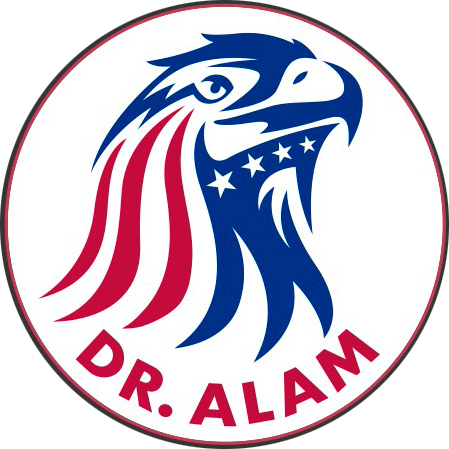 Your Name
7
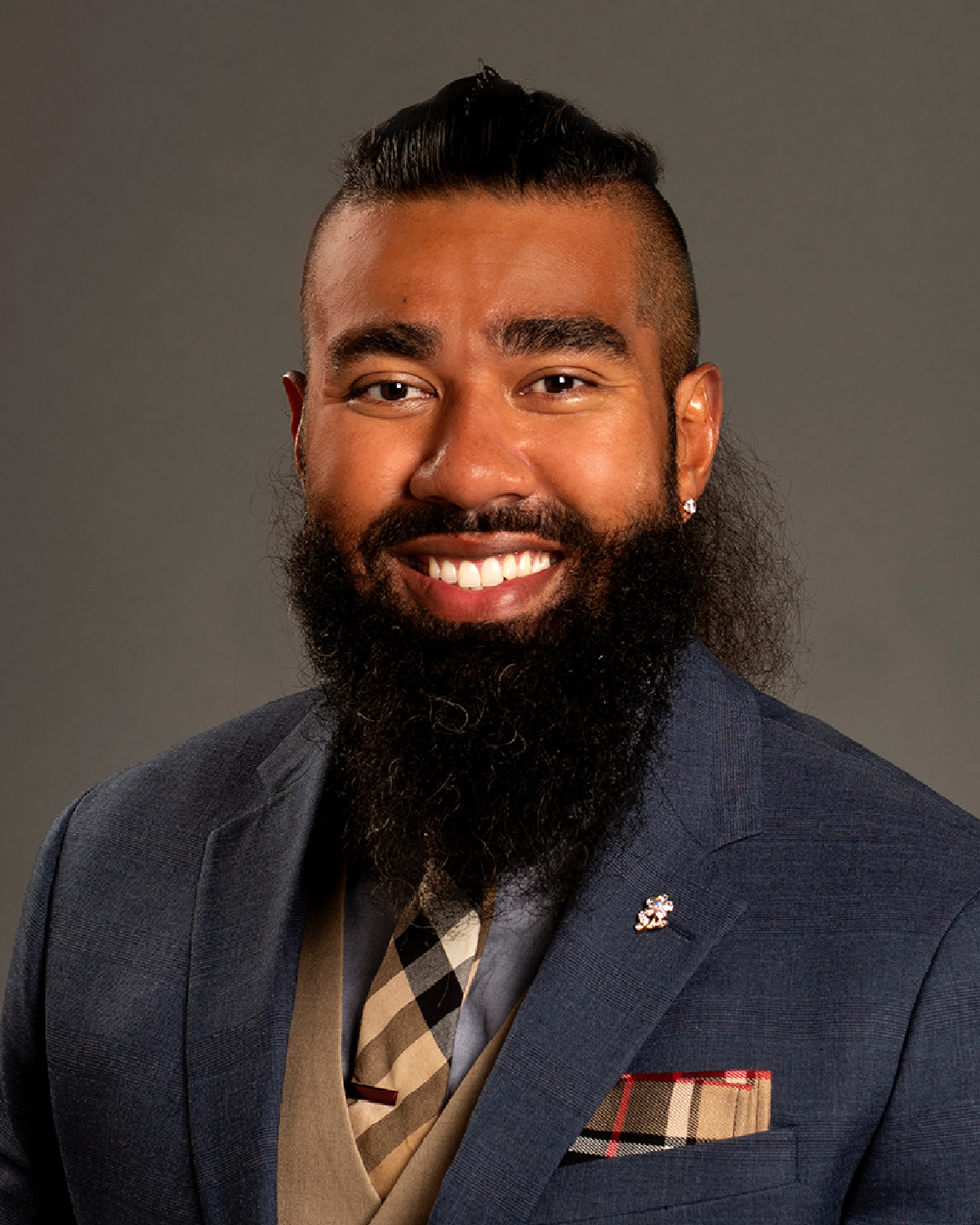 What are the similarities between safe spaces and brave spaces?
Bullet point list of similarities between safe spaces and brave spaces
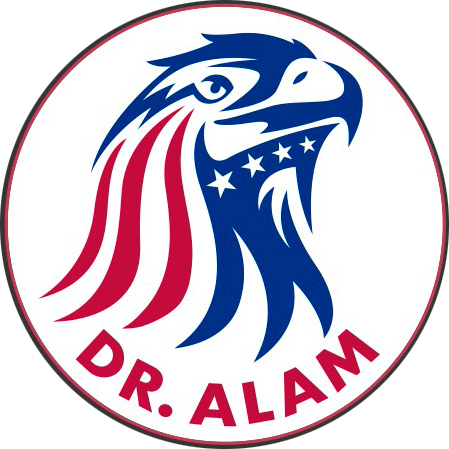 Your Name
8
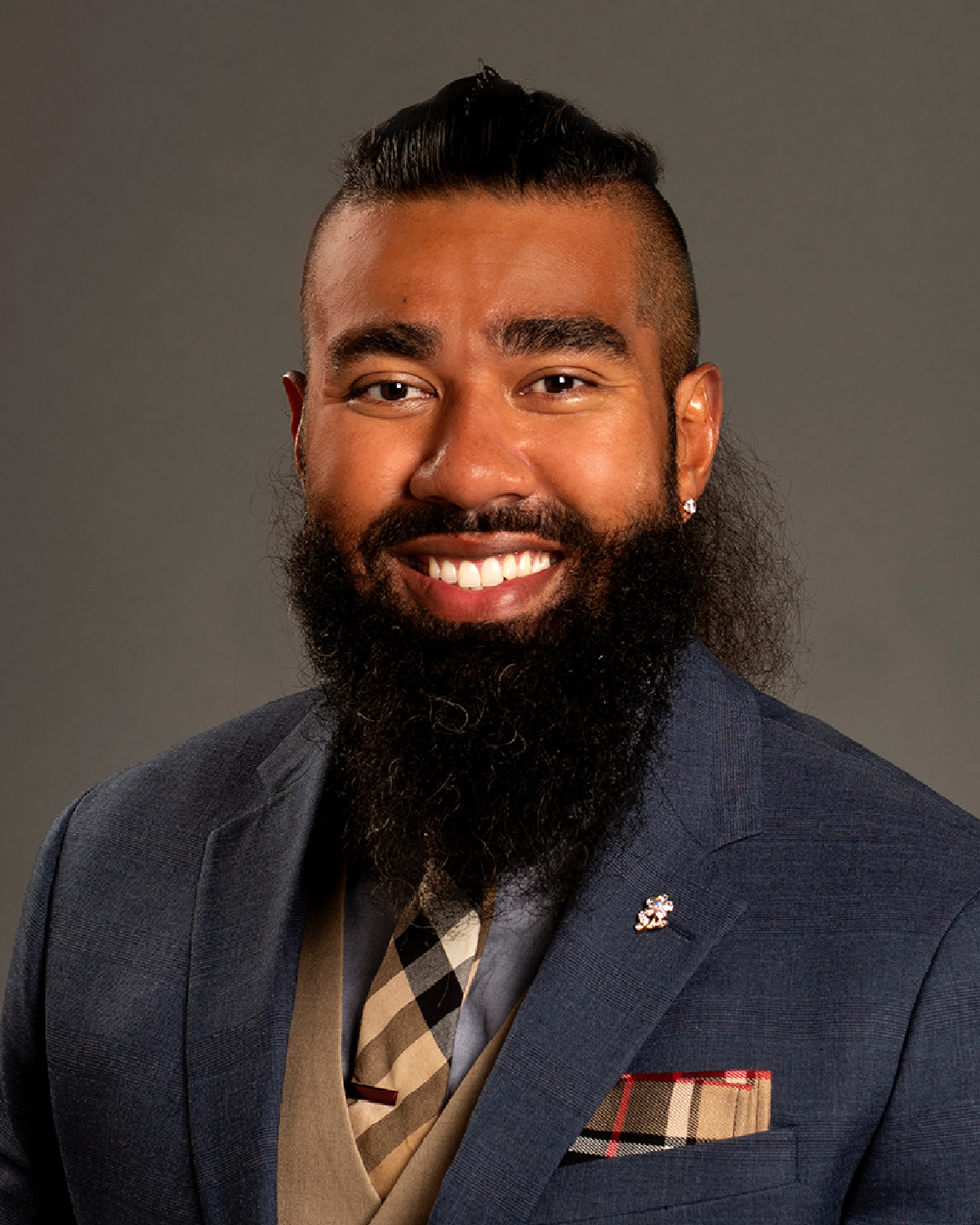 Bullet point list of proposed solutions
What is your solution to the growing divide between safe space and brave space?
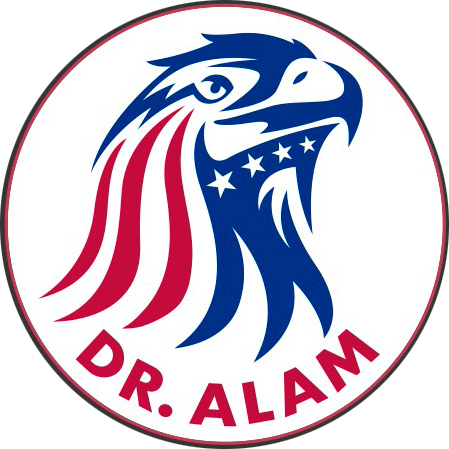 Your Name
9
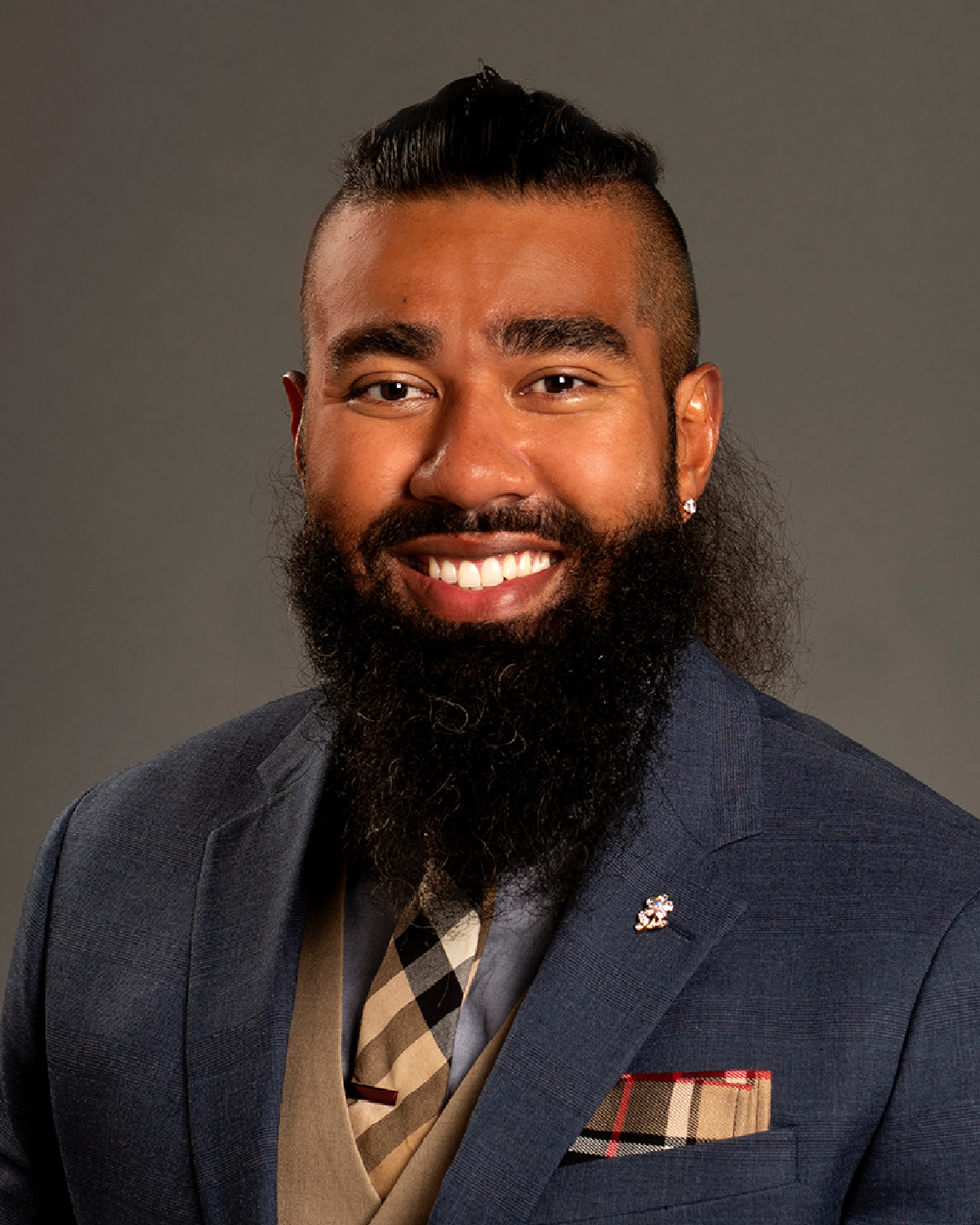 What (if anything) will you do
to create safe spaces?
To create brave spaces?
Bullet point list of what you will do to facilitate safe spaces for people
Bullet point list of what you will do to facilitate brave spaces
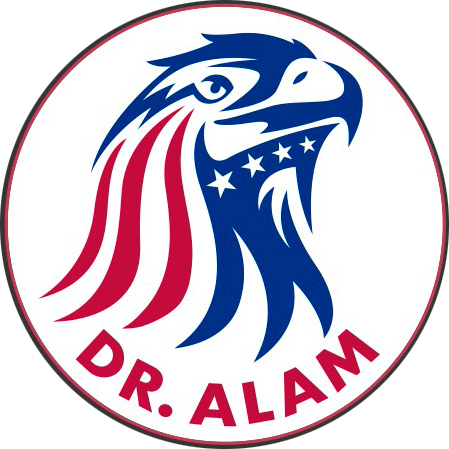 Your Name
10
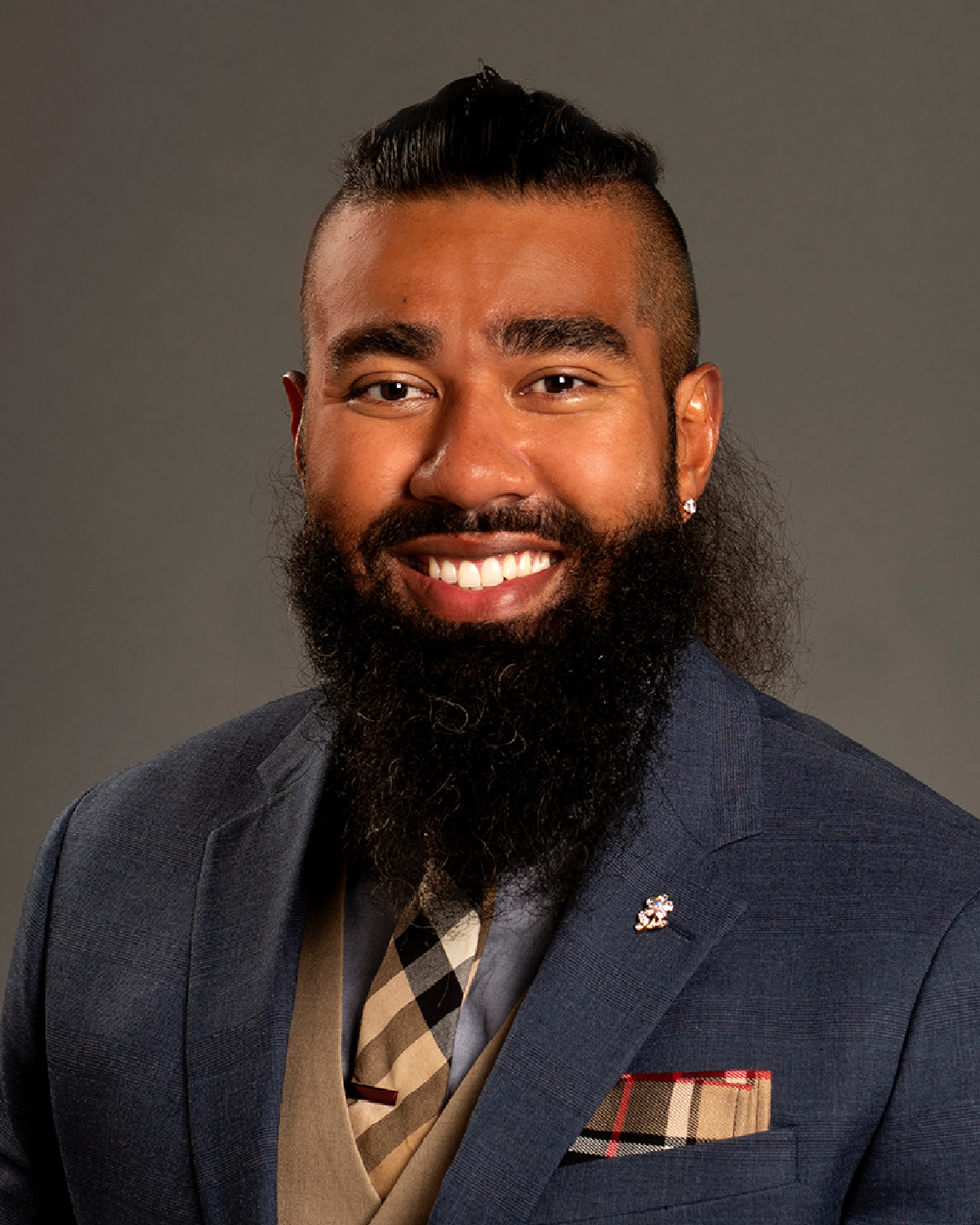 Bullet point list of personal reflections on this assignment and this course overall
Self-Reflection
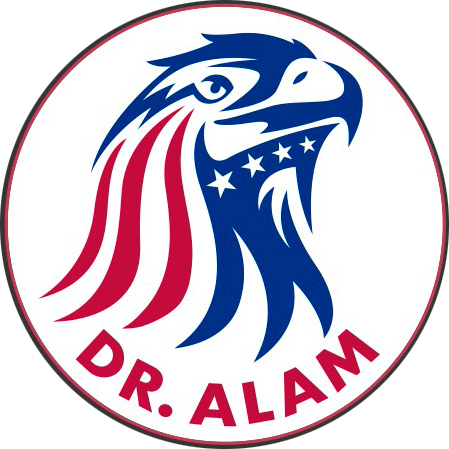 11
Your Name
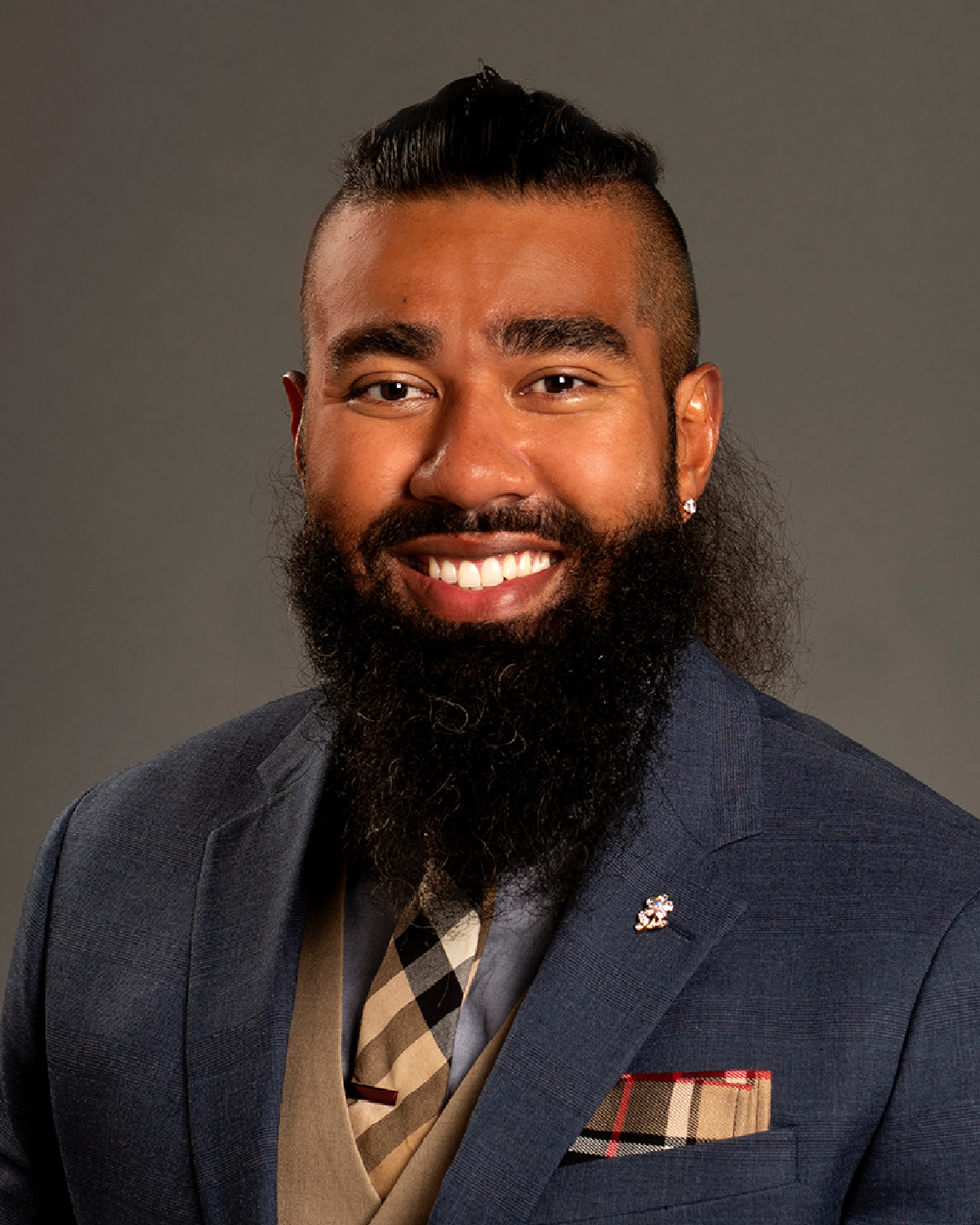 Thank You
Bullet point list of your professional and academic credentials
Upload a picture of yourself
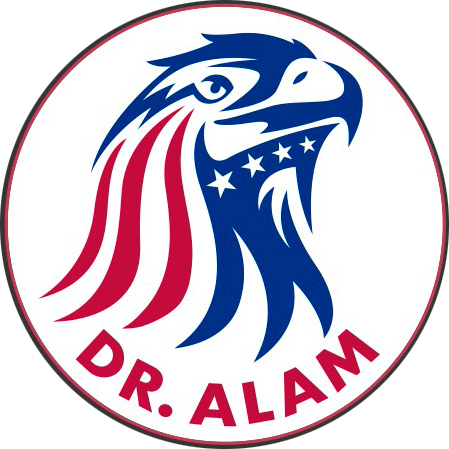 Your Name
12
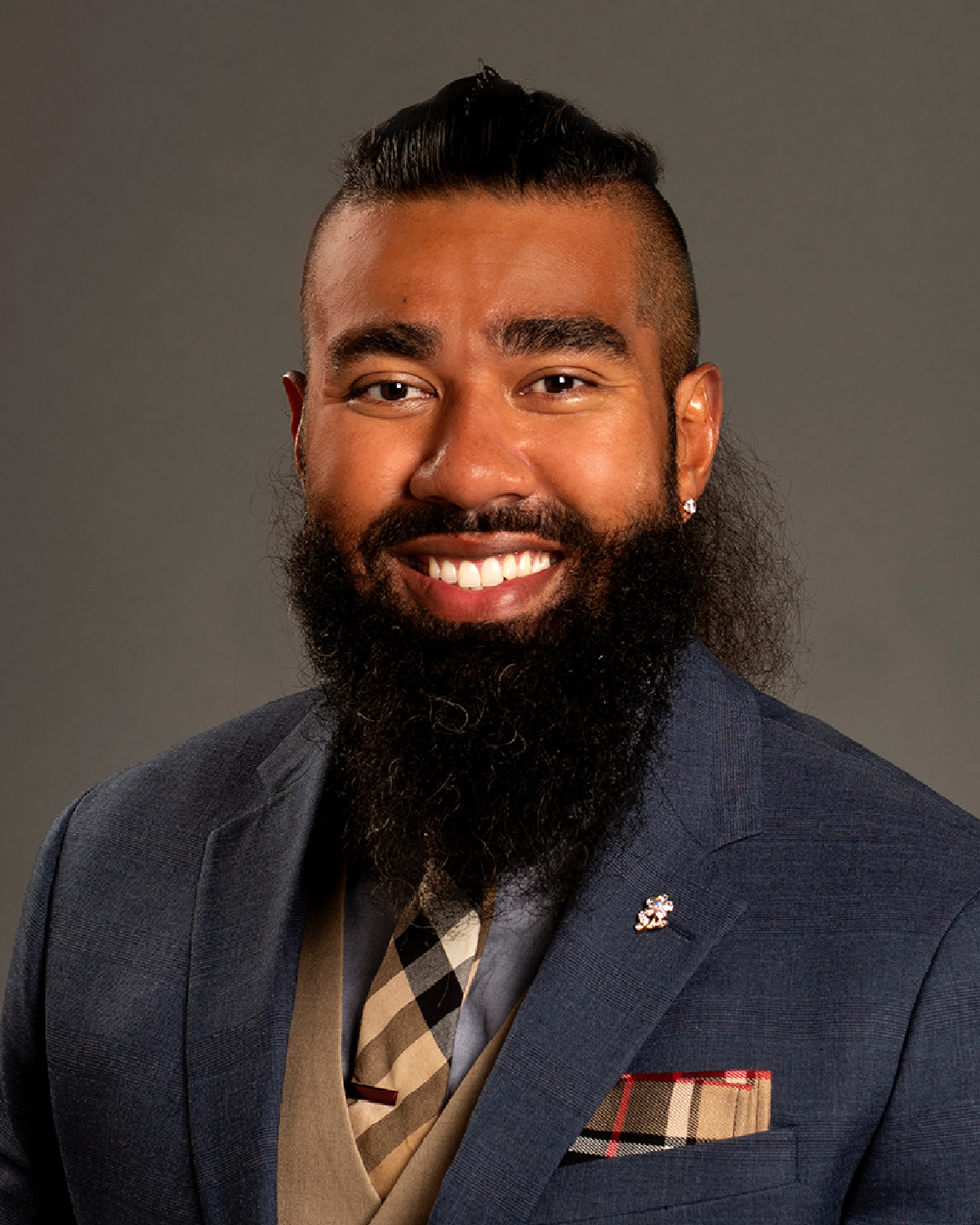 References
List of reference(s) in APA style
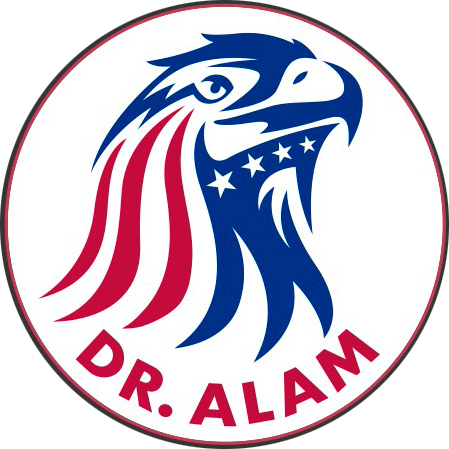 Your Name
13